Государственное бюджетное общеобразовательное учреждение                средняя общеобразовательная школа № 507 Московского района Санкт-Петербурга
Школьный  проект                            

  «Школа                                                                                                    
 военнно-патриотического                                                                
       воспитания»
Руководители:
Ковтун В.В
Абоева Н.А.
Калаева В.Л.
Пояснительная записка                                                                                                
           
  Проблема патриотического воспитания и гражданского становления подрастающего поколения - сегодня одна из актуальных задач государства, общества и образовательных учреждений нашей страны.
В национальной доктрине образования определена не только государственная политика в области образования, но и дан социальный заказ государства на воспитание человека с активной жизненной позицией, патриота своей Родины, уважающего права и свободы личности. Изменения, происходящие в современном обществе, требуют отлаженной работы всей системы патриотического воспитания подрастающего поколения. В связи с этим значительно возросла роль образовательных учреждений, детских и молодежных организаций, способствующих нравственно-патриотическому становлению детей и молодежи, подготовке их к самостоятельной жизни. Патриотическое воспитание школьников – это систематическая и целенаправленная деятельность по формированию у учащихся высокого патриотического сознания, чувства верности своему Отечеству, готовности к выполнению гражданского долга и конституционных обязанностей по защите интересов Родины. Формирование берёт своё начало из семьи, через воспитание любви к своему городу, школе, местным традициям, обществу, народу, их истории, культуре, традициям.  Без чувства малой родины нет и большого патриотизма.
 
                                                                Цели и задачи проекта:                                                              
   
       Основной целью реализации проекта является создание условий для совершенствования общественно – государственной системы гражданского, патриотического и  нравственного воспитания школьников, для формирования социально – активной личности гражданина и патриота, обладающей чувством национальной гордости, гражданского достоинства, любви к Отечеству, своему народу и готовностью к его защите и выполнению конституционных обязанностей.
      
           Для достижения этой систематически решаются следующие задачи: 
-совершенствуется система патриотического воспитания школьников;
-привлекаются к участию в патриотическом воспитании общественные организации, социальные партнёры и родители;
-проводится организаторская и пропагандистская деятельность с целью дальнейшего развития патриотизма, как стрежневой духовной составляющей; 
-проводятся мероприятия по  воспитанию у подростков гордости за Российское государство, его свершения, формирование сознания гражданина России;
Воспитание гражданственности, патриотизма, уважения к правам, свободам и обязанностям человека.                               Учащиеся школы приобретают опыт и осваивают основные формы социального сотрудничества.
Команда 507 школы в Военно-морском музее.Победители военно-патриотического конкурса «Балтийские юнги»
Учащиеся  выезжают в воинские части, где изучают стрелковое оружие, получают знания об основных правах и обязанностях граждан России, знакомятся с армейским бытом и пробуют себя в роли защитников отечества.
Участие в акции « Письмо ветерану»
Осознание конституционного долга и обязанностей гражданина своей Родины посредством участия в воено-патриотических играх
Знакомятся с героическими страницами истории России, жизнью замечательных людей, явивших примеры гражданского служения и исполнения патриотического долга.
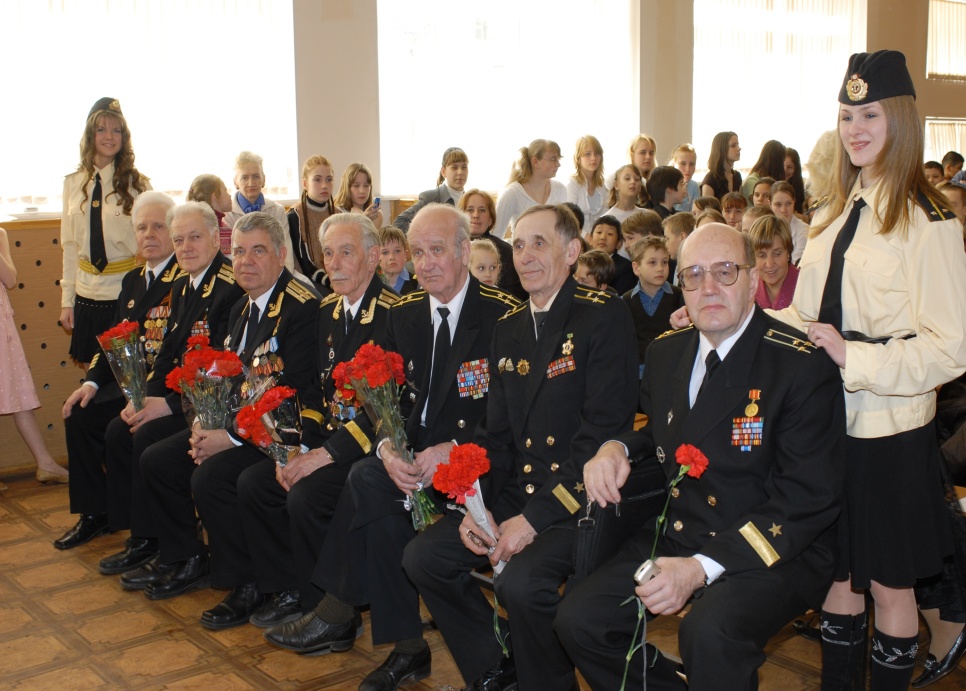 Участие  школьников в стрелковых турнирах и конкурсах военно-патриотической направленности. Турнир посвящённый герою Советского Союза Е.Я. Осипову
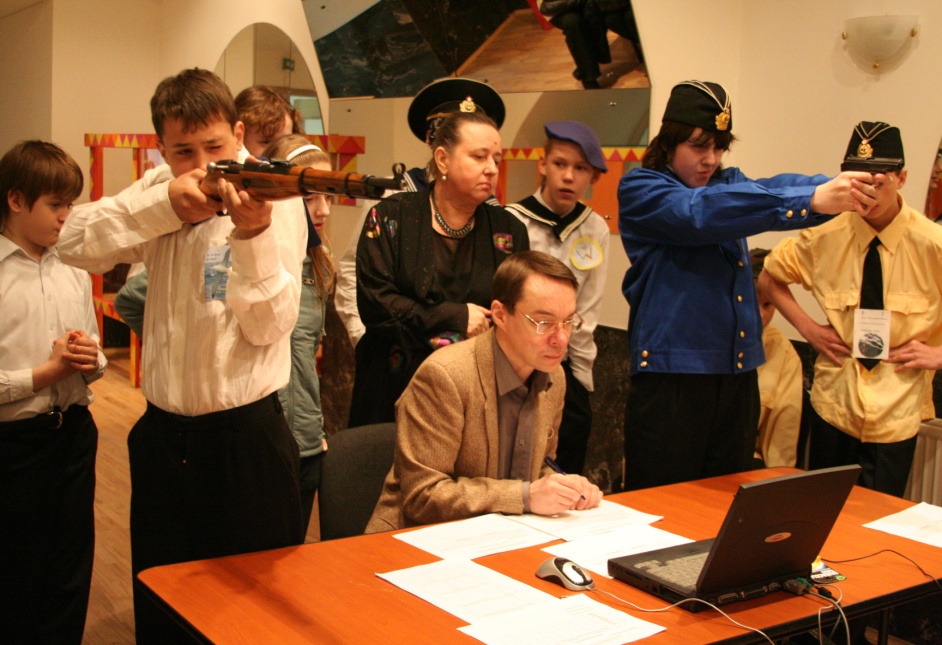 Участие в районных и городских конкурсах военно-патриотической песни